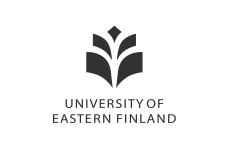 LAMAD
Case study: Strava + Waze
Radu Mariescu-Istodor
24.4.2018
Strava: Segments
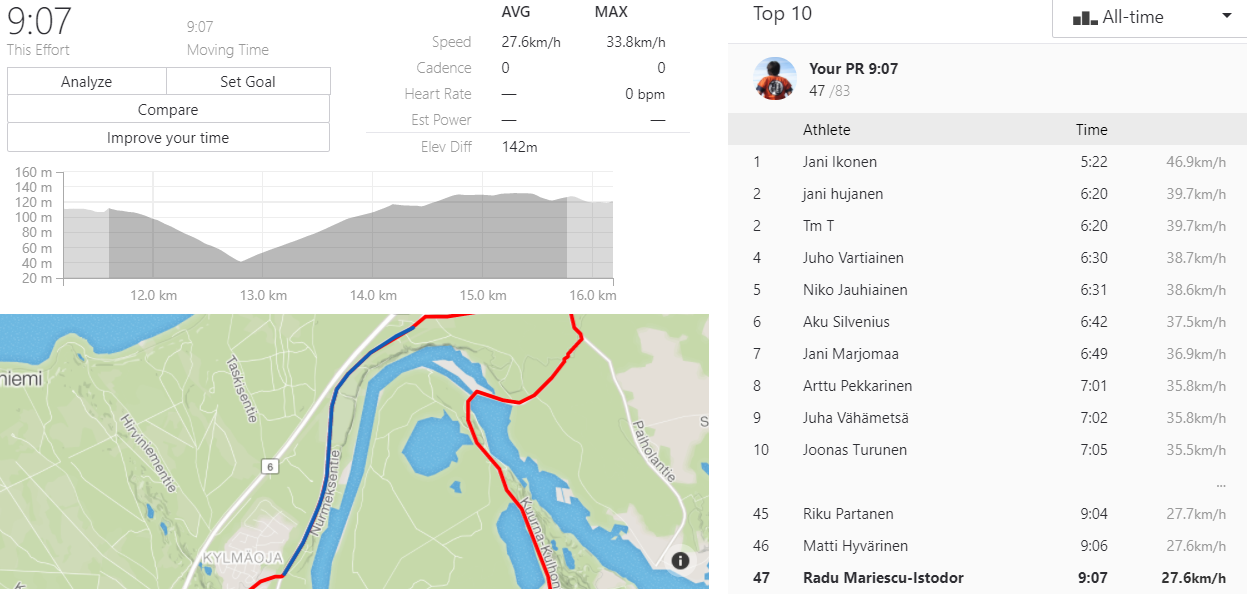 Waze: Dijkstra’s algorithm
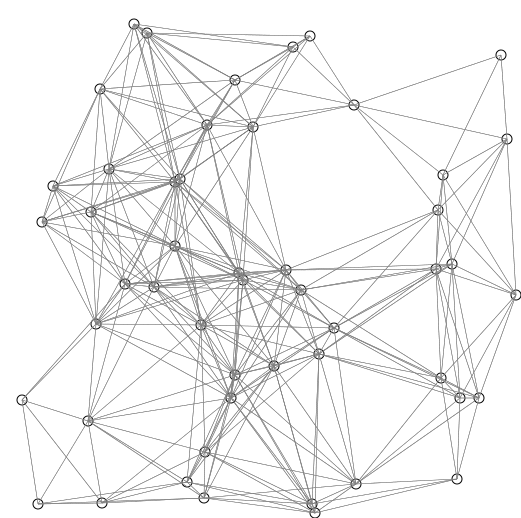 function Dijkstra(Graph, source):
      create vertex set Q
      for each vertex v in Graph:
          dist[v] ← INFINITY                  
          prev[v] ← UNDEFINED                 
          add v to Q
      dist[source] ← 0                        
      while Q is not empty:
          u ← vertex in Q with min dist[u]
          remove u from Q    
          for each neighbor v of u:
              alt ← dist[u] + length(u, v)
              if alt < dist[v]:
                  dist[v] ← alt 
                  prev[v] ← u 
      return dist[], prev[]
https://www.wikipedia.org
Waze: Objective functions
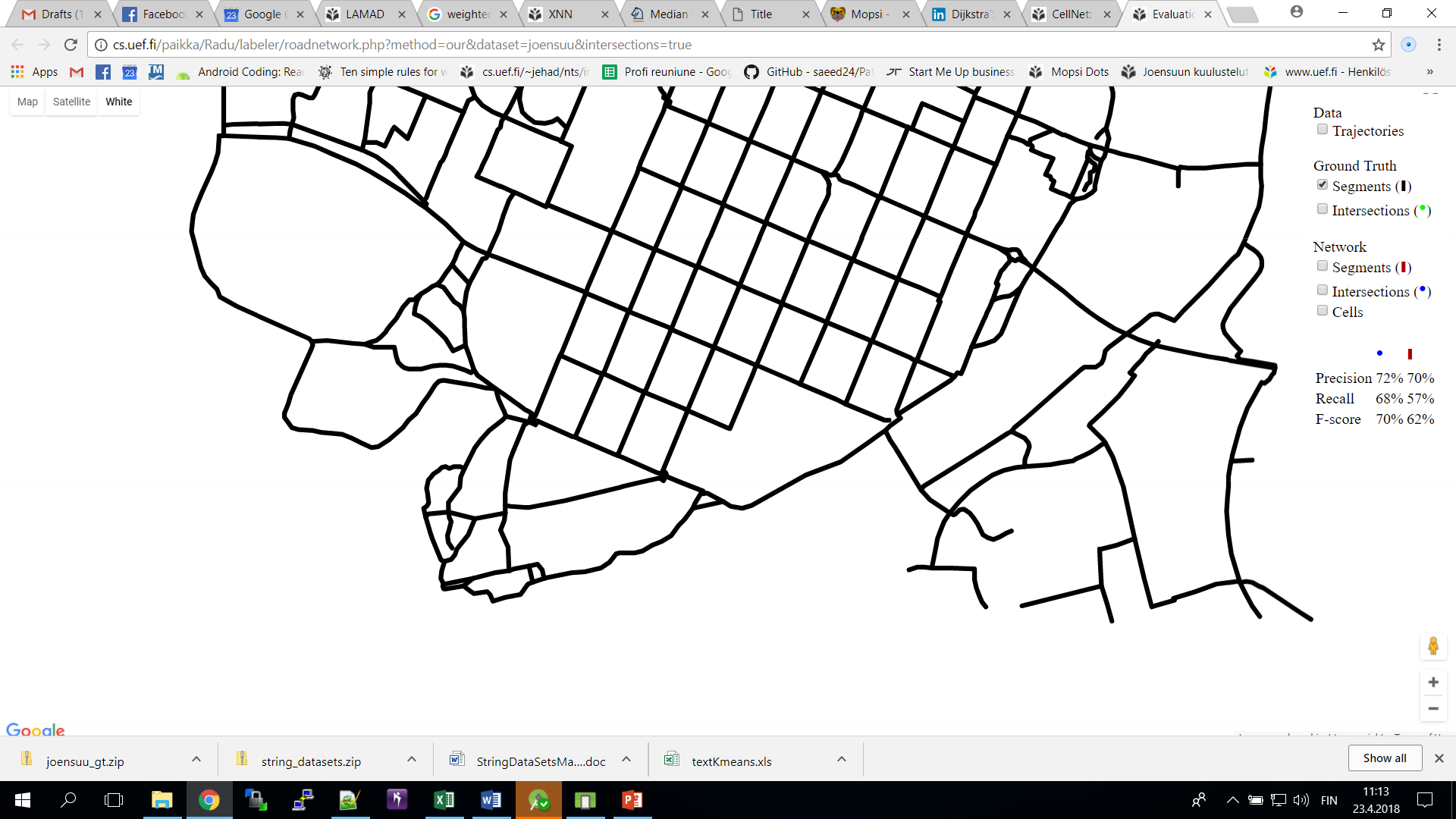 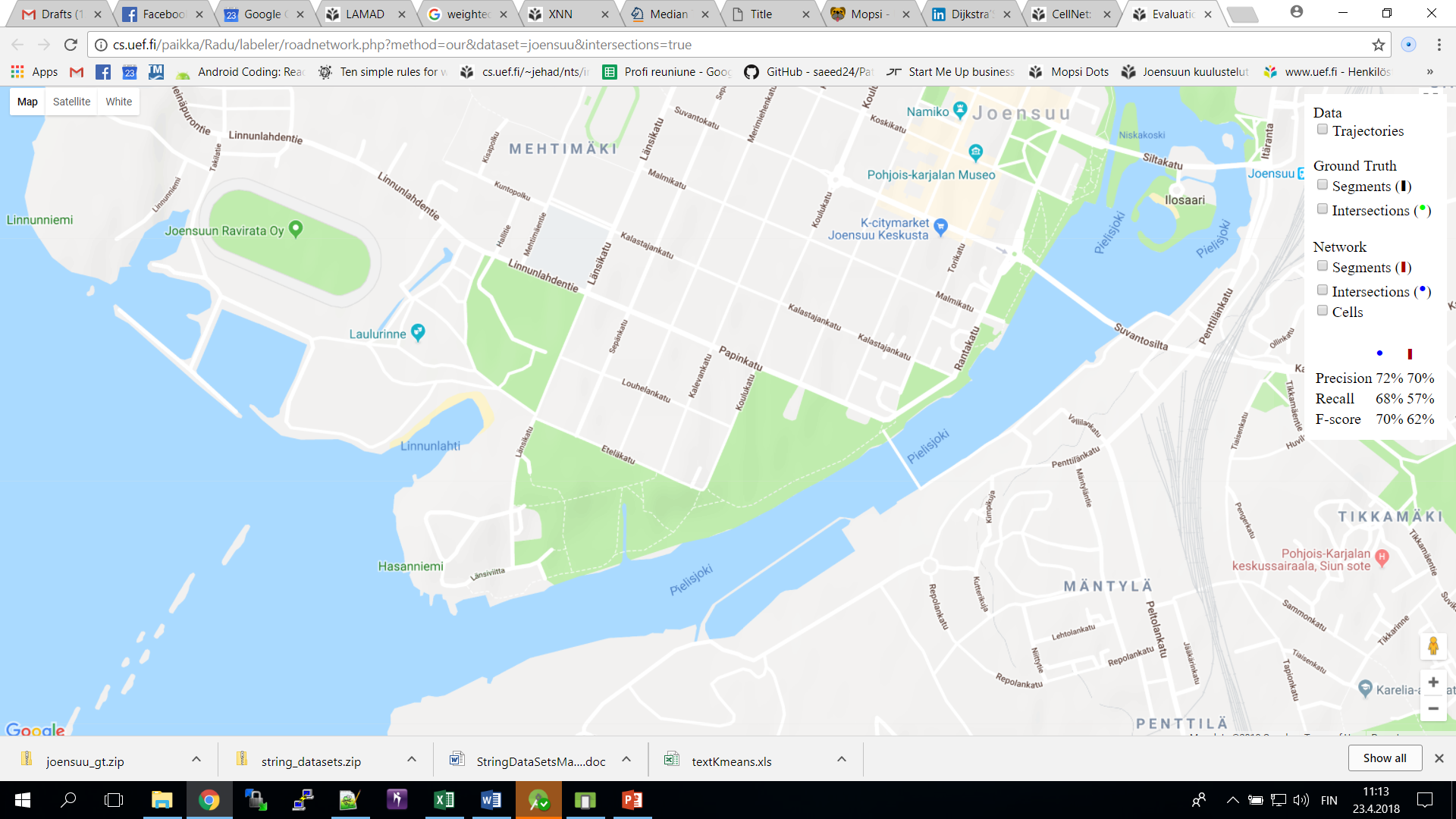 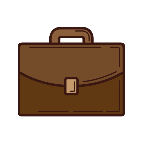 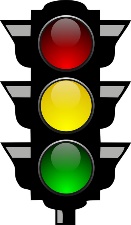 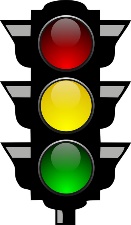 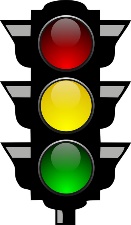 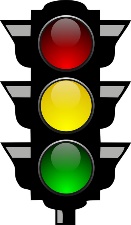 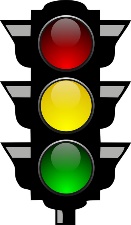 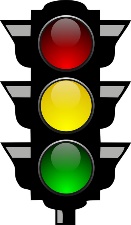 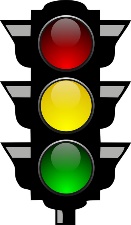 100 m
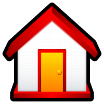 [Speaker Notes: Shortest 2 km
Shortest by car 3 km

Is shortest really the needed important
Turning speed into account]